CESG Organization + E2E Overview
To be updated 
by Nestor
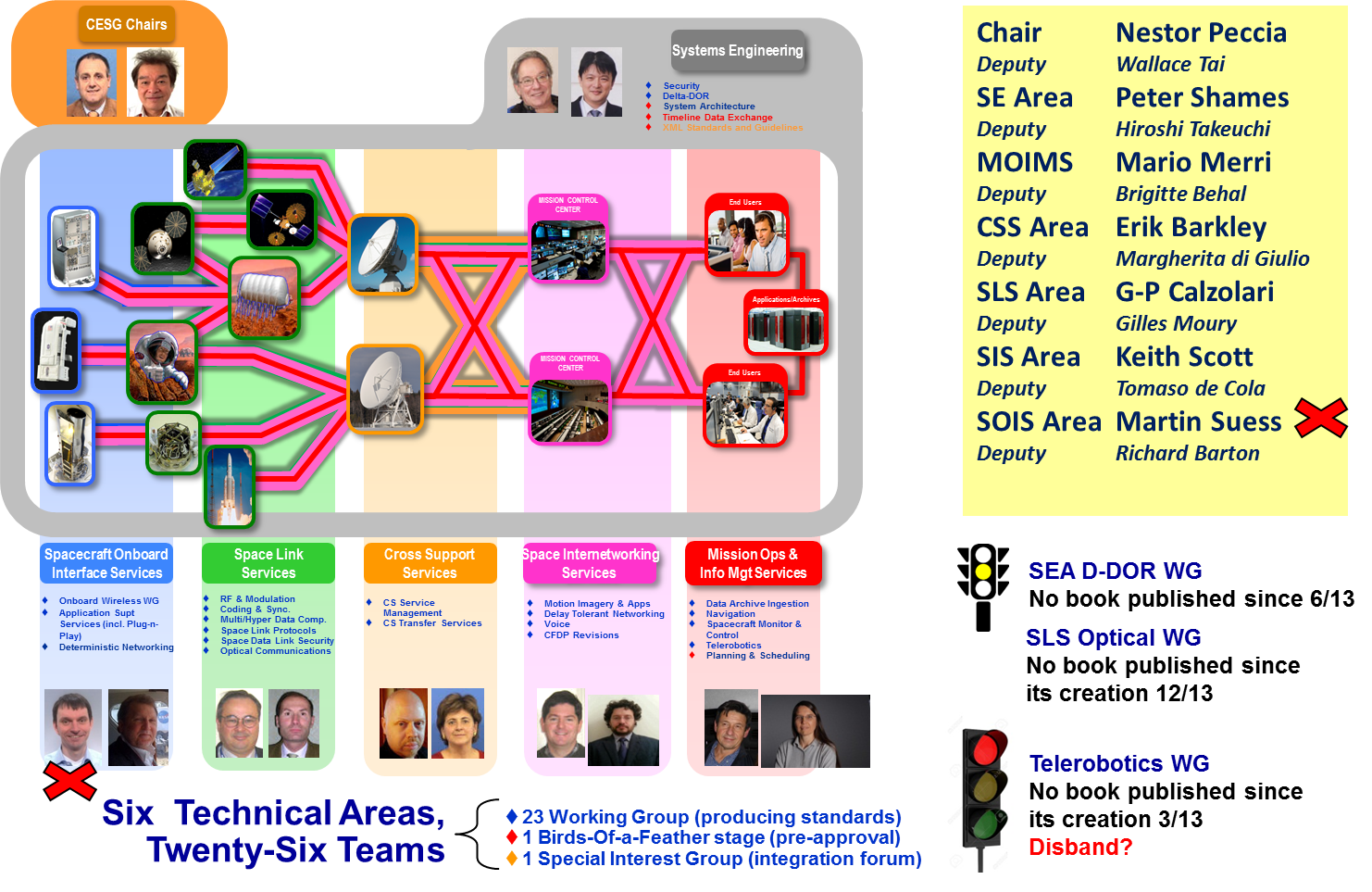 Please Drop
TDE =>>
Updated 
by Peter
SEA Meeting Objectives: 1/2
Security WG
Link Layer Security (BB)			Joint with SLS, reported there
Key Management (GB, MB)			MB draft in review, used in SDLS
Network Layer Security			Testing IP, starting on DTN
Application Credentials 			Draft in review in WG
Standard security section			Mandatory

Delta-DOR WG				
Overview document (GB)			GB, planning v2 revision
Delta-DOR implementation architecture (MB) 		MB, published Jun 2013
Quasar catalog				SANA X-band Catalog published, Ka band development
Delta-DOR Operations (MB) 			MB, planning v2 revision, CSS SM coordination
Delta-DOR Raw Data Exchange (BB) 		BB, planning v2 revision

System Architecture (SAWG) WG		
CCSDS Application & Support Architecture 		Refine MOIMS & SOIS application architectures & review
RASDS refresh				Re-confirmed
CCSDS Ontology				On hold for now

SANA Steering Group (SSG)		
SANA Steering Group (SSG)			Active, meeting this week
CCSDS Registry Re-Engineering			SANA Registry Management Policy, “WG cookbook” & SANA 					Process published, SCID update in review

XML Standards & Guidelines (XSG SIG)		SIG not active, no resources
CCSDS RFC & XML guidelines			CCSDS URN RFC published, YB in draft form
Updated 
by Peter
SEA Meeting Objectives: 2/2 CCSDS SANA Registries